JBM GROUP
SAP Case Study
JBM Group – SAP AMS
Client 
Overview
JBM Group has a diversified portfolio with presence in multiple domains such as Automotive, Engineering & Design services, Renewable energy and Railways. JBM Group currently has an infrastructure of 40 manufacturing plants and Engineering & Design centers across 18 locations globally. JBM Group comprising primarily of auto component division and hailed as one of the most esteemed auto OEMs.
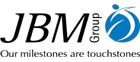 Scope of Work
Solution Highlights
AMS for SAP ECC EHP8.0
SAP ECC6 EHP8 (DEV/QA/PRD)
Solution Manager
BI/BW (DEV/PRD)
SAP MM, FI,CO, HCM, PP, PM, PS, BI/BW,SD,QM,FM Basis and ABAP
Documenting  business process
Mapping business requirements in SAP
LEVEL 3 Support for all complex scenarios.
Business consulting and new module recommendation & POC
Developed  custom programs for process enhancements
Developed complex BI/BW reports for decision making and process standardization
System monitoring, backup, restoration and archiving
1200 SAP Users
Service-Now for incident management
5-10 CR’s Per Month
Benefits
Enhanced user experience
Improvement in SAP system and DB performance
Enhanced decision making by use of BI/BW 
New Process automation and knowledge enhancement
Challenges
Complex business process mapping
Business requirement gathering
Change Management Approval
User training
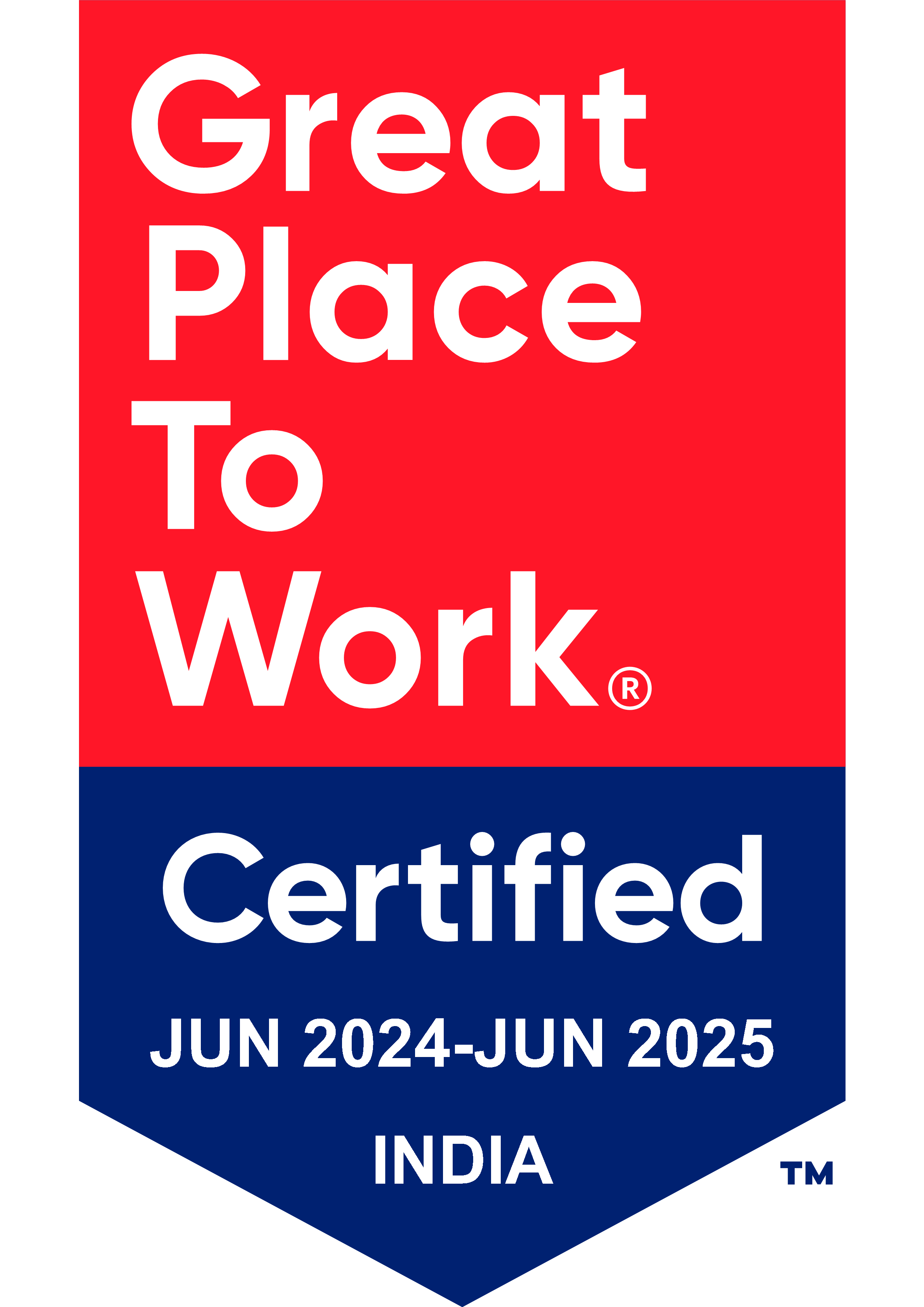 Thank You